Che cosa mangio oggi?
Ela Maržić 4.a
La colazione
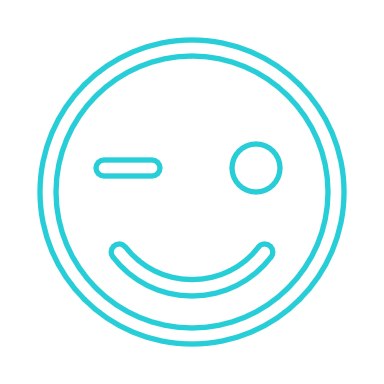 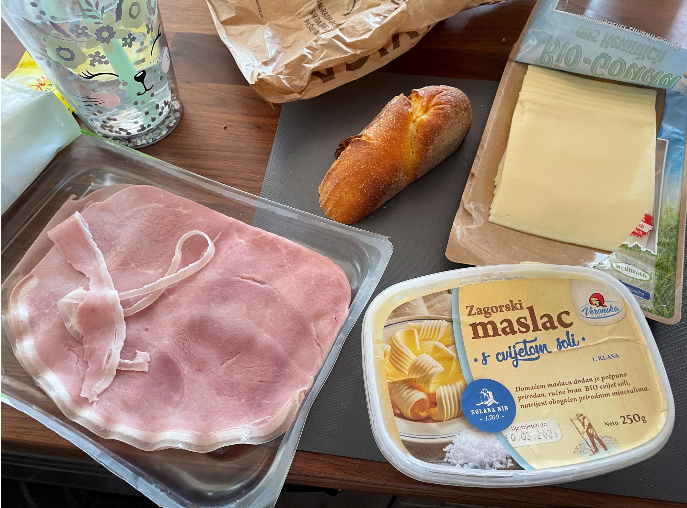 Il pranzo
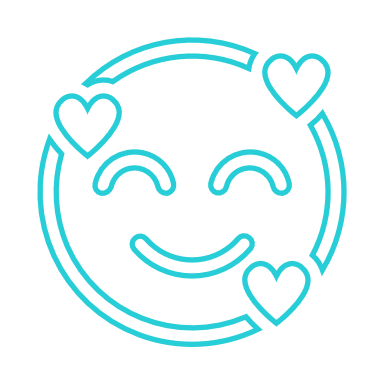 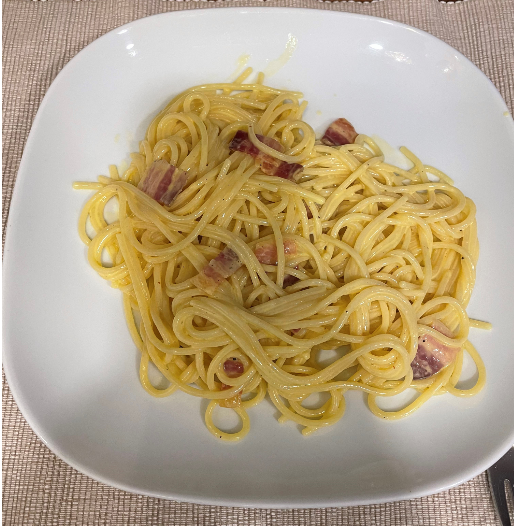 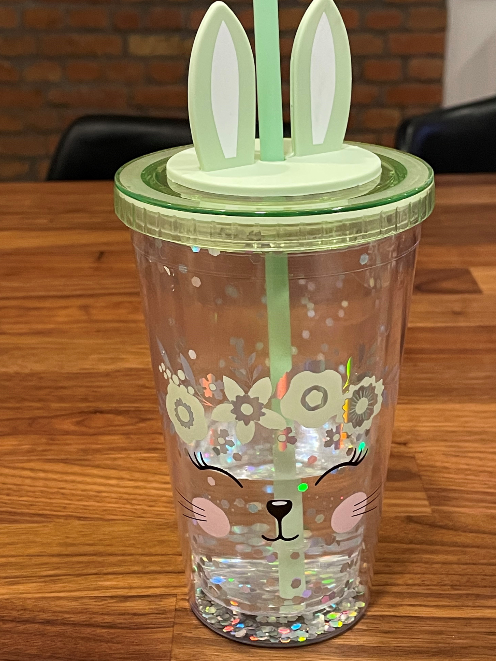 La merenda
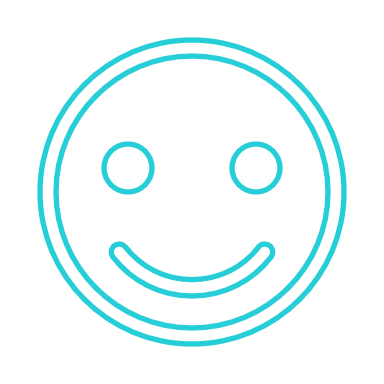 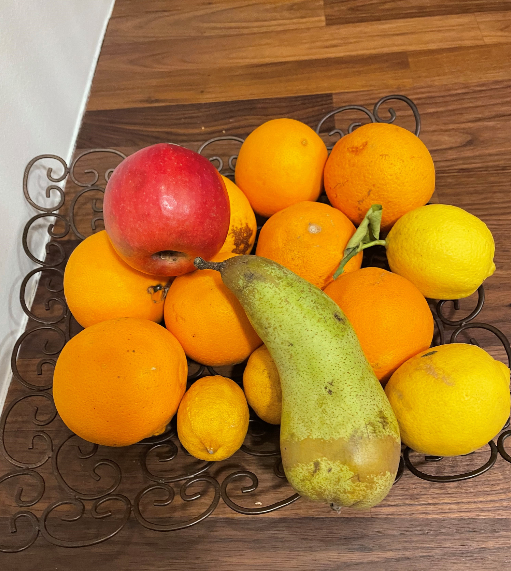 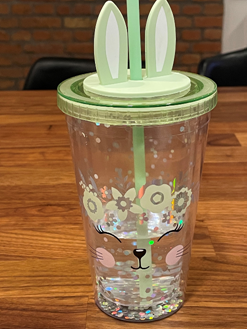 La cena
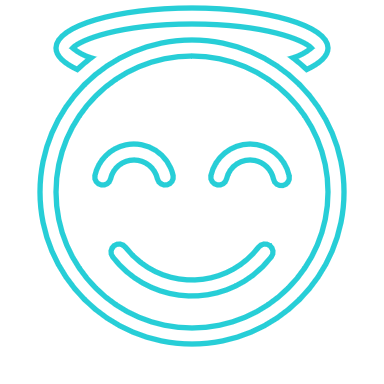 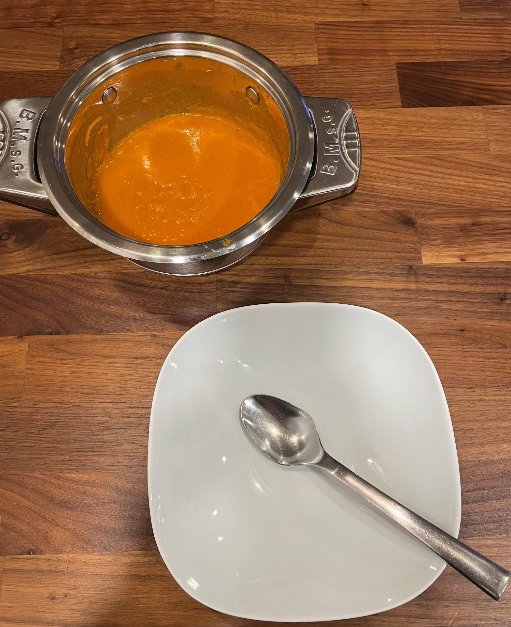 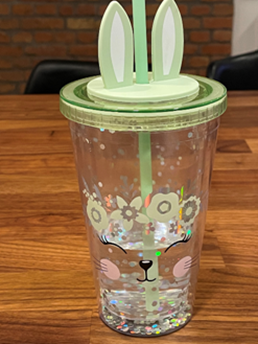